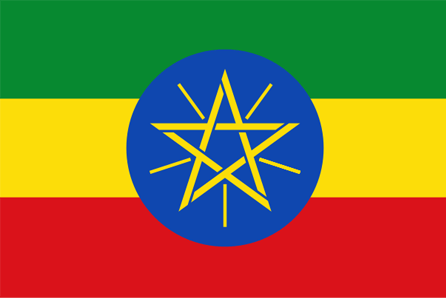 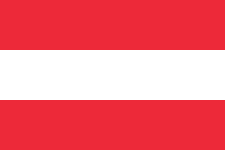 Land Rights in Ethiopia
By Sayeh Kassaw Agegnehu
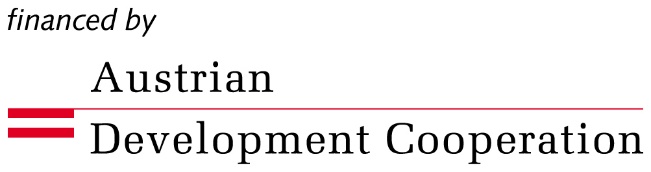 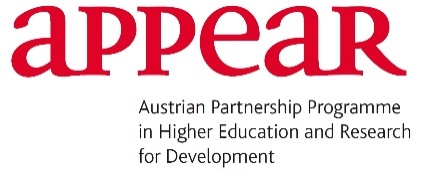 Content
Facts 
Land 
Land tenure systems and tenure security in Ethiopia 
Formalizing of property rights 
Peri-urban land right challenges 
Study stay in Vienna
EduLAND2 – PROJECT 113
Facts - Ethiopia
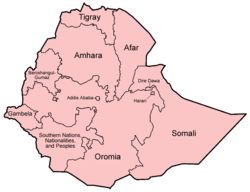 Bordered with 
Eritrea, to the north
Djibouti and Somalia to the east,
Sudan to the west,
Kenya to the south.
Population number = 90million, growth rate 2.6% per annum
Rural 82.6% 
Urban 17.4%
The second in Africa
Facts - Ethiopia
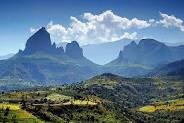 Area coverage 1,104,300 km2
72.2% temporary crop
6.6% permanent crop 
13.7% grazing and fallow land
1.4% wood land, and 
6.1% other land use types
Elevation ranges from 136 meters below sea level in the Denakil  Depression 
to 4620masl at Ethiopia’s highest mountain, Ras Dashen
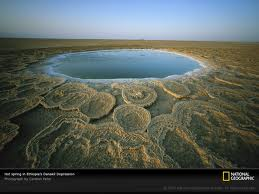 Facts – Ethiopia
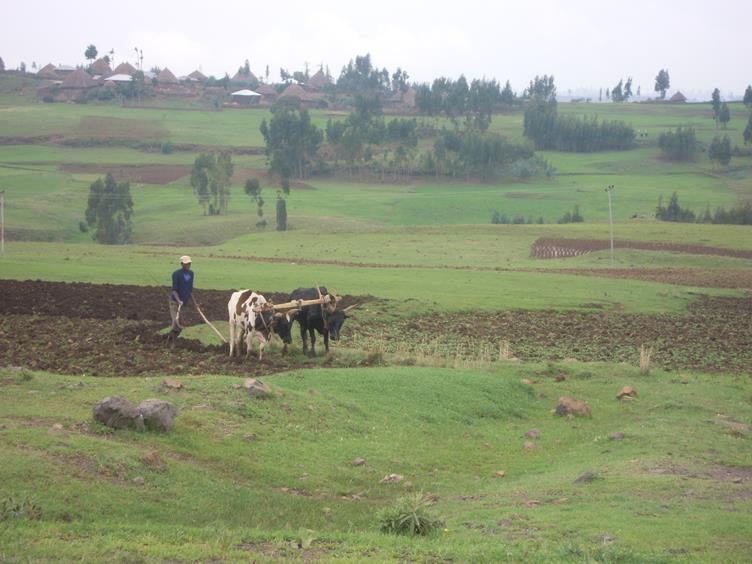 GDP = On average 11% increased within the past ten years
In 2012/2013
Agriculture = 43% share 
Industry = 12% share
Services = 45%
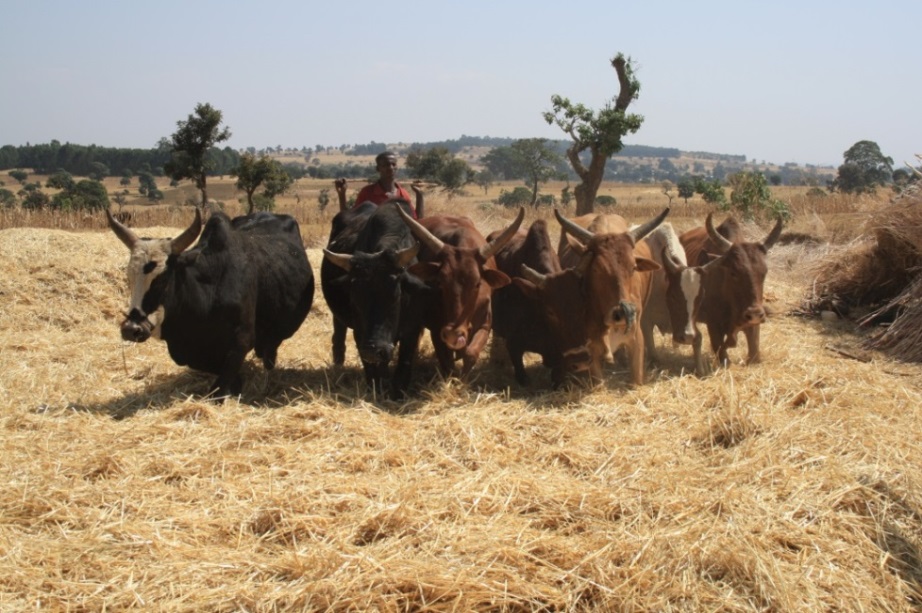 Facts – Ethiopia
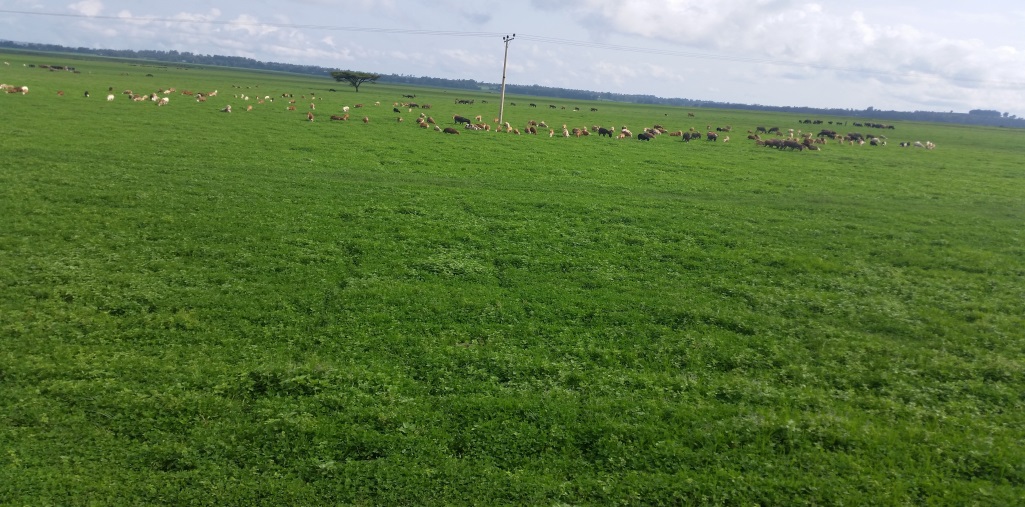 The first from Africa and 10th in the world in livestock number
53.3million cattle
25.5million sheep
22.8million goats
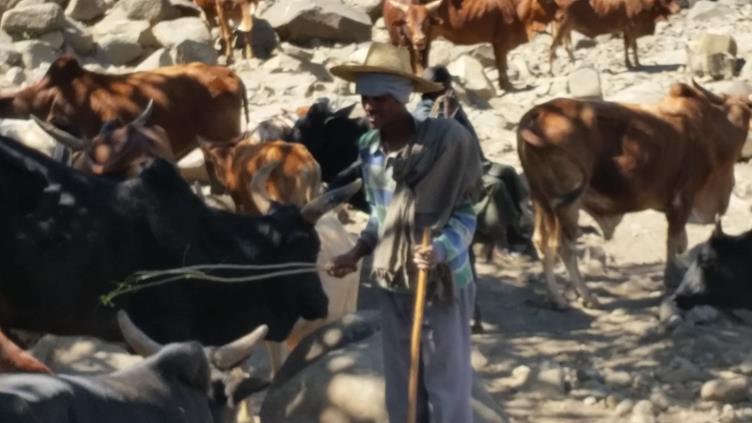 Facts – Ethiopia
9 regional states and 2 city adm
Amhara National Regional State (ANRS)
Population above 20 million
171,000km2
altitudinal 600 – 4620masl 
Ras Dashen – the altitudinal peak is located in this region
three major agro climatic zones
Highlands – above 2300masl (22%)
semi-highlands areas – 1500 – 2300masl (44%)
Lowlands – below 1500masl (27% )
7% is assumed to constitute extreme low land and extreme high land areas
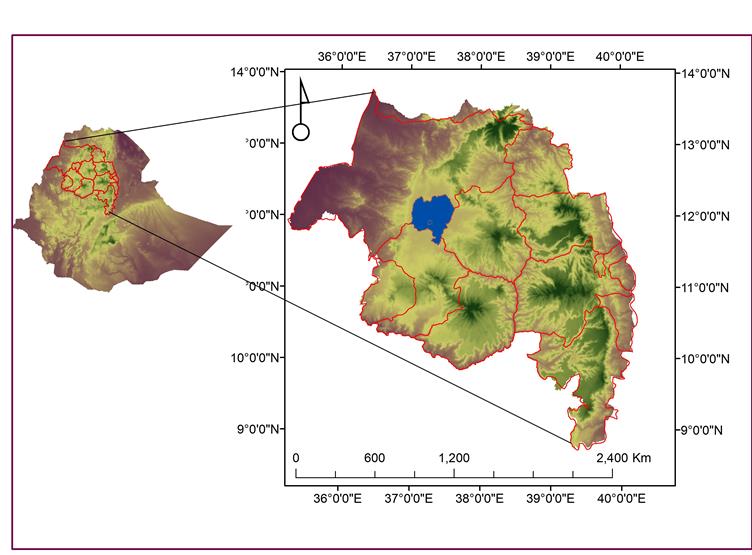 Food and shelter
Land
LAND
Land Markets
Legal entity
Land – basic asset for existence
In developing countries 
In Ethiopia: 
offers diversified livelihood opportunities and alternatives 
Wealth to transfers to heirs 
Cultural dimension
Cultural heritage
Physical space
Land tenure systems and tenure security in Ethiopia
Ethiopian land tenure systems can seen dividing into three categories  
Pre-1975 land tenure system
The Derg Era land tenure system
The current land tenure system
Pre-1975 land tenure system
Complex 
Rist, Gult, state and church 
Rist/Gult – hereditary and northern part 
In the southern part sharecropping tenants
Inheritance, gift, lease, sharecropping
Gult – trustworthy to the regime, ex., royal family members, military.
Land tenure systems and tenure security in Ethiopia
Land tenure system during the Derg Era
Derg regime overthrew Emperor Haile Selassie 
Followed socialist doctrine 
In 1975 – Public Ownership of Rural Lands Proclamation
The basic provisions of this proclamation included:
public ownership of all rural lands, 
distribution of private land to the tiller, and 
prohibitions on transfer of use rights by sale, exchange, succession, mortgage, and lease 
the Rist/Gult imperial land tenure system was abolished
Land tenure systems and tenure security in Ethiopia
inheritance of land rights – limited scale to spouse or children
10hectares – maximum landholding 
Tenure security critically challenged 
The current land tenure system 
Derg is overthrown and the Ethiopian People’s Revolutionary Democratic Front (EPRDF) came into power 
Land is owned by the government and people of Ethiopia
Landholders’ right to use their land in perpetuity 
Farmers have right to obtain land without payment and of protection from eviction
 regional governments to administer their land and natural resources
Land tenure systems and tenure security in Ethiopia
Different regions enacted their own land administration proclamation
ANRS - Proclamation 46/2000 , Proclamation 133/2006 
Rural land registration and certification launched
The key objective of it is guaranteeing landholding rights and assuring land tenure security 
It also enables to get revenue through taxes
Formalizing of Property rights
Property can be broadly defined as an object to which legal rights (rights of ownership or rights of use) are attached which can be described as bundles of rights
Tenure security --- 
incentives to invest, 
natural resources management, 
reduces poverty, 
social stability, 
encourage good governance 
Brings economic development
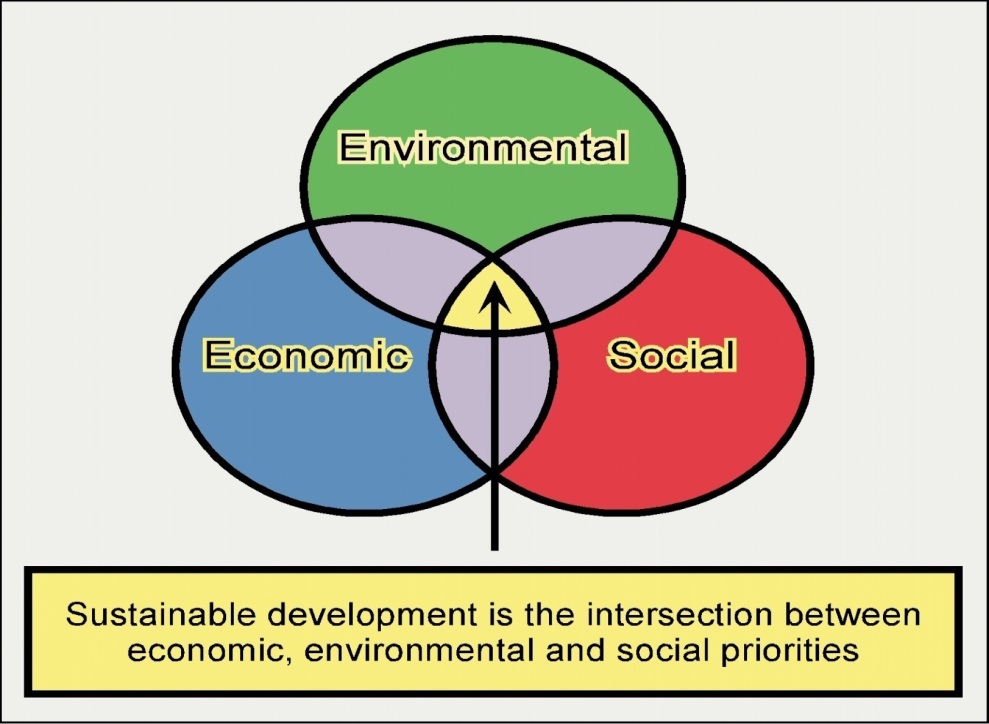 Formalizing of Property Rights
Some argue that formalization of land rights didn’t bring tenure security in Africa (based on the study conducted in Kenya, Tanzania, Burkina Faso)
 not reduced poverty
Didn’t bring economic development
Their argument is based on:
 pitfalls of execution 
Titles are not used as collateral
Lack of investment 
Lack of alienation 
Lack of considering customary rights
Formalizing of Property Rights
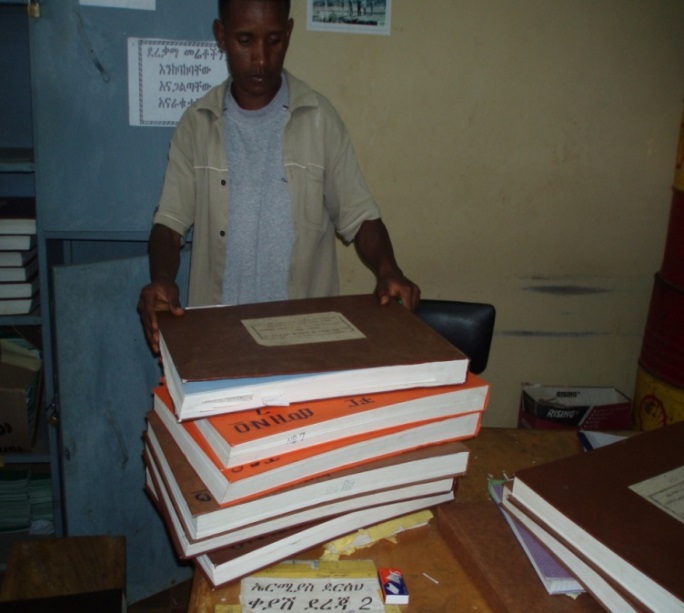 Though contradictory arguments, land titling programs have been exemplified as a means of securing land tenure security
By means of formalizing land rights 
Formalizing – to make official the land rights  
Formalizing property rights – leads to tenure security
Formalizing land rights is one of the prior agendas
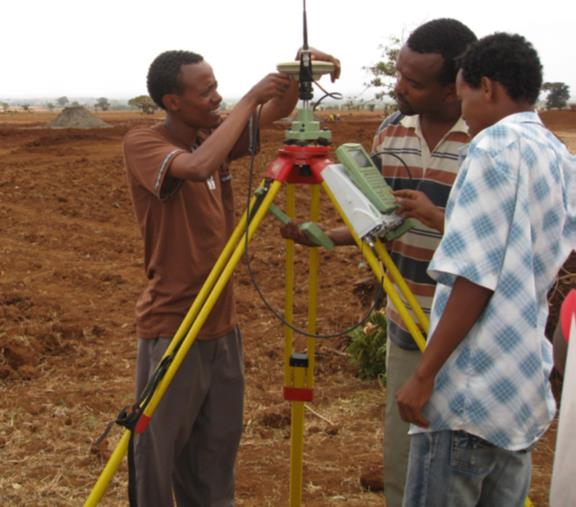 Formalizing of Property Rights
In order to assure land property rights:
recording of spatial information 
non-spatial information 
The information recorded both manually and in digital forms
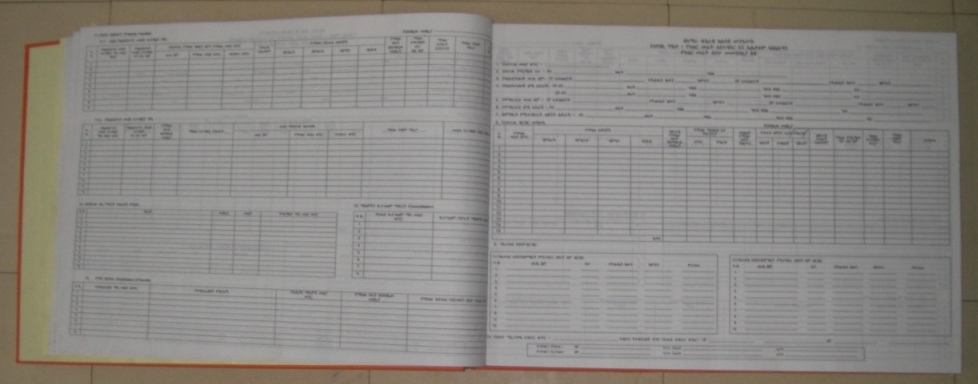 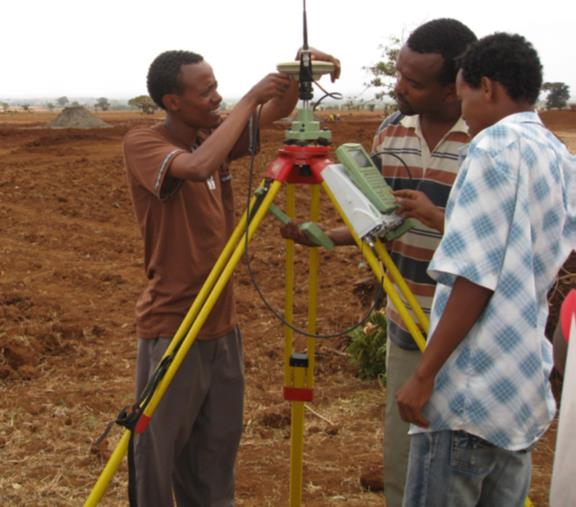 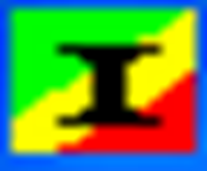 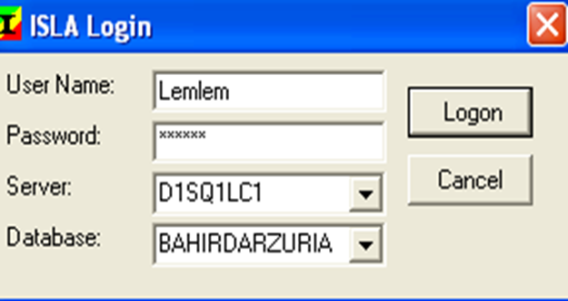 Land tenure systems and tenure security in Ethiopia
Four types of landholdings
Individual
Group  
Communal
State 
The registration 
Primary 
Secondary 
Certificate is delivered for each landholding type
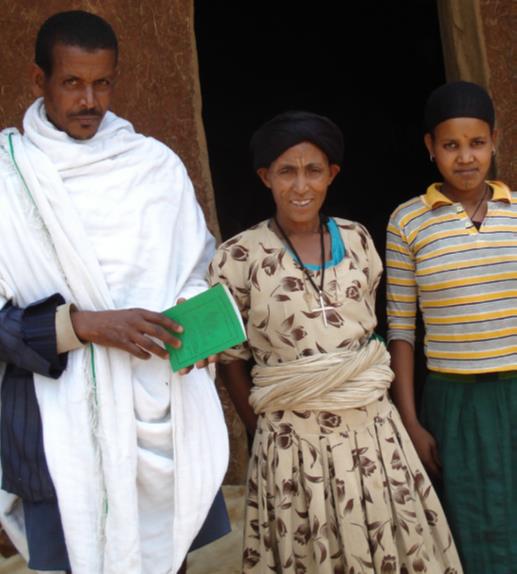 Formalizing of property rights
In Ethiopia, formalizing of land rights created incentives to invest
land registration and certification bringing good incentives in rural areas
But what about in peri-urban areas?
The focus of my study was on peri-urban land rights taking two cities as case study areas
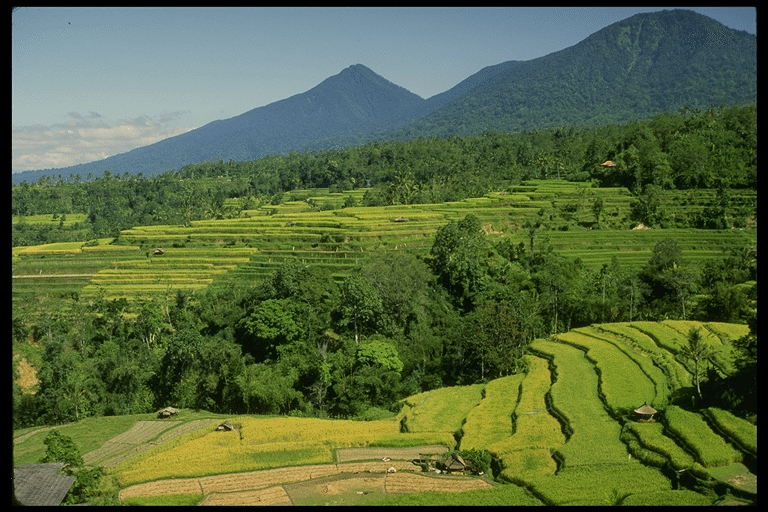 Peri-urban land right challenges
Many United Nation studies indicted that world is urbanizing rapidly 
In mid of 2009, urban population number surpassed rural population number 
In the 20th century – urbanization was high in developed world
The current trend is in developing countries
Sub-Saharan countries --- the largest rate of urbanization  
East African were considered as least urbanized but currently high urbanization rate
high pressure to peri-urban land 
Because both public and private institutions focus on peri-urban areas for land
For instance, if we take the case of Debre Markos town peri-urban
Public institutions
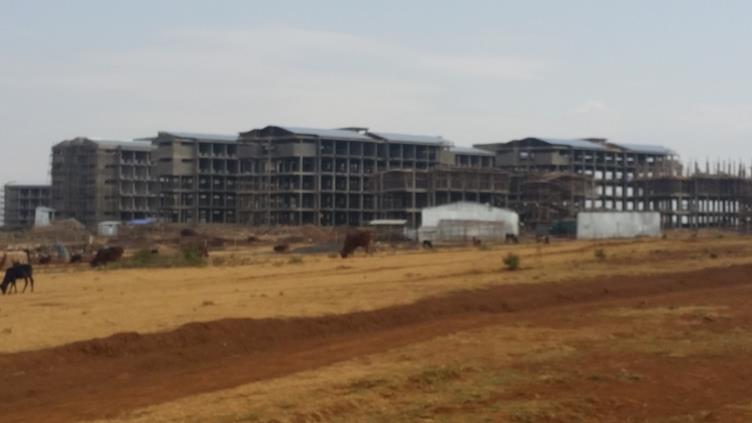 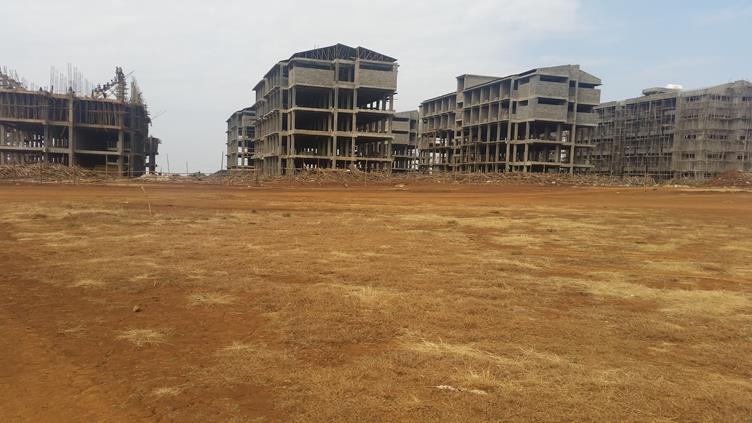 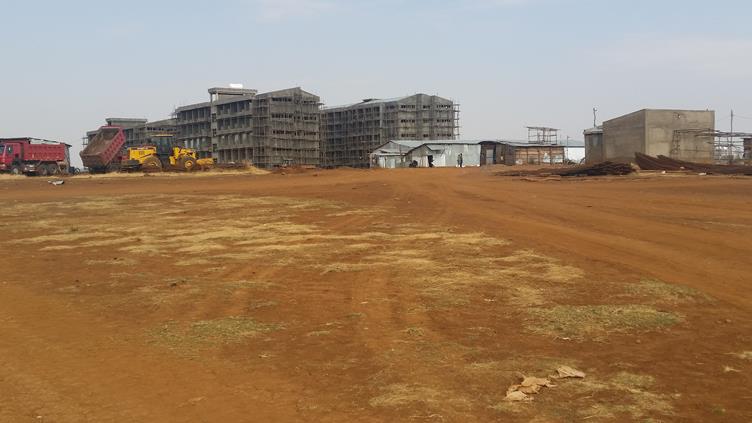 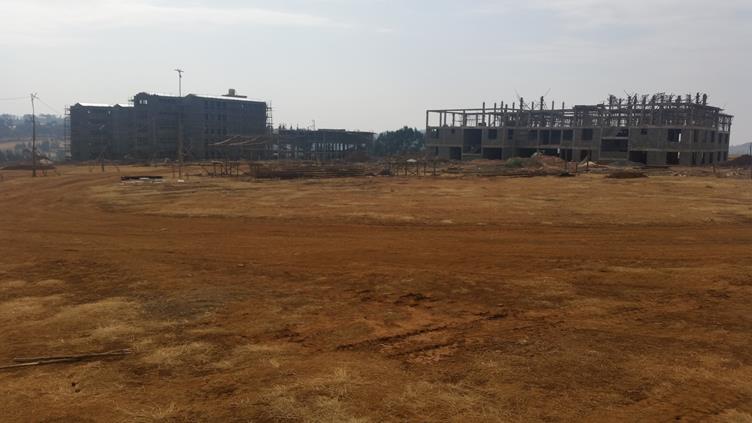 Industries
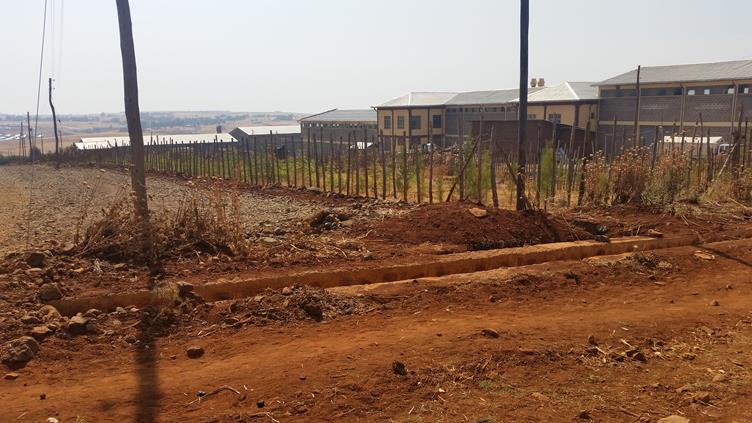 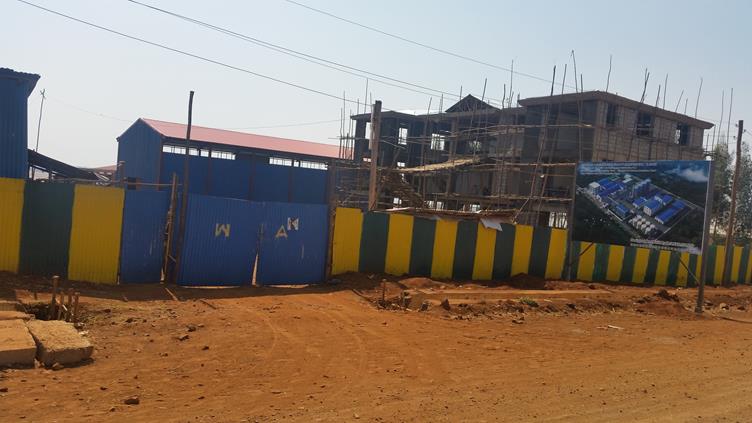 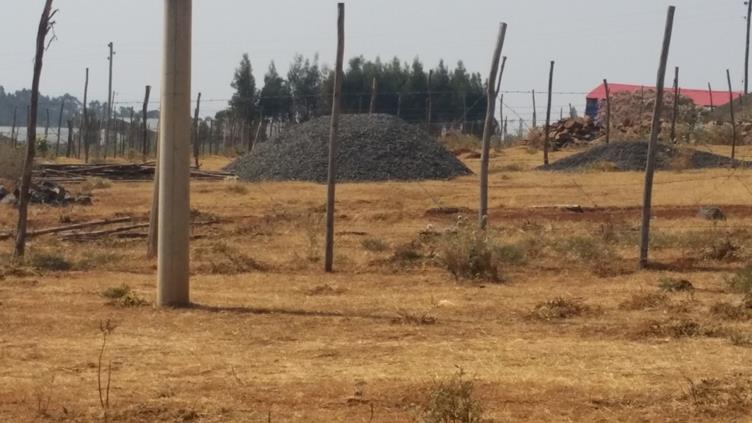 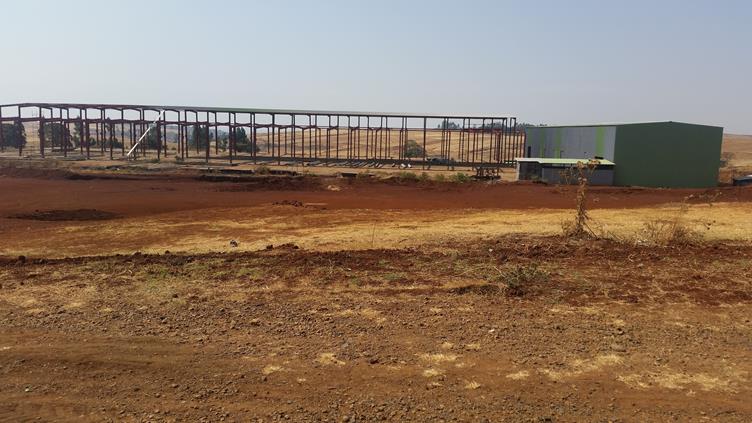 Residential
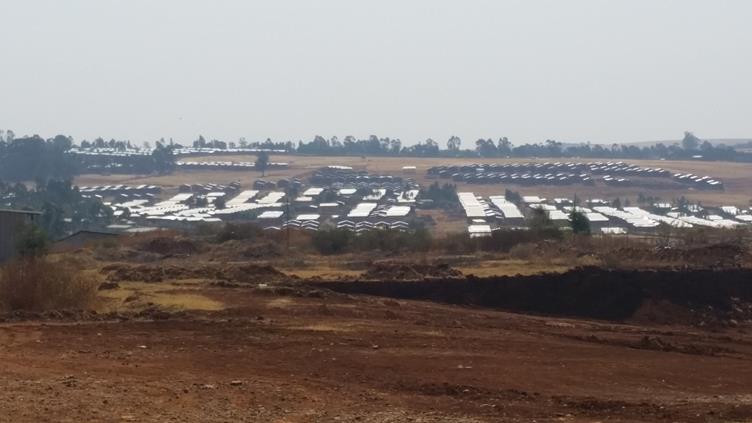 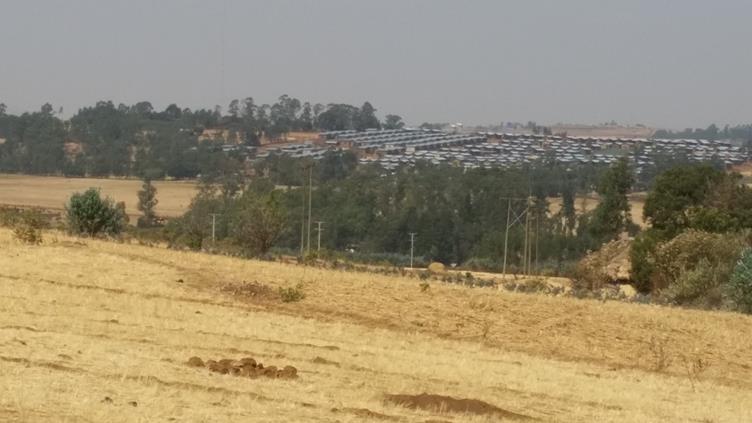 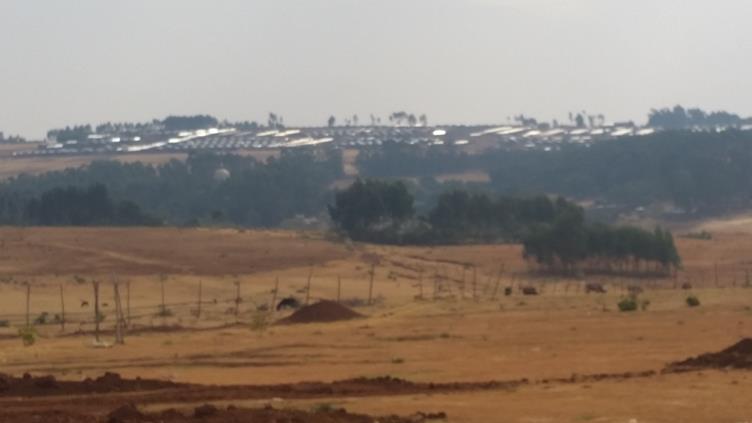 Illegal
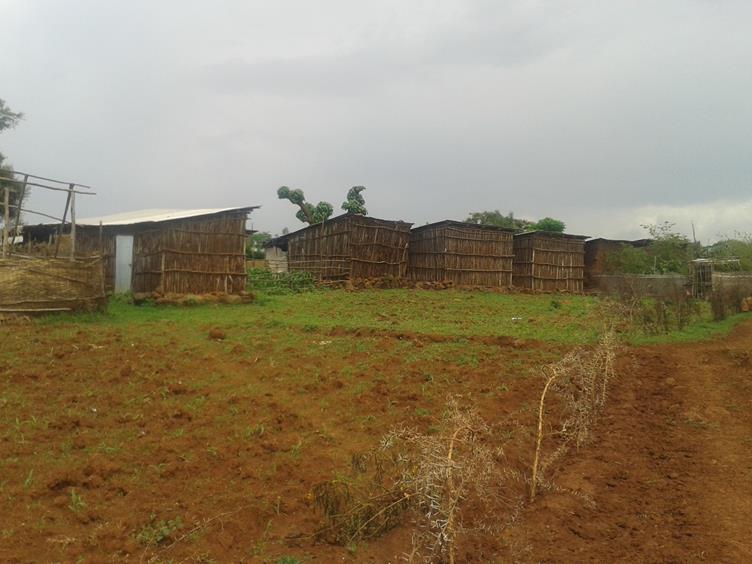 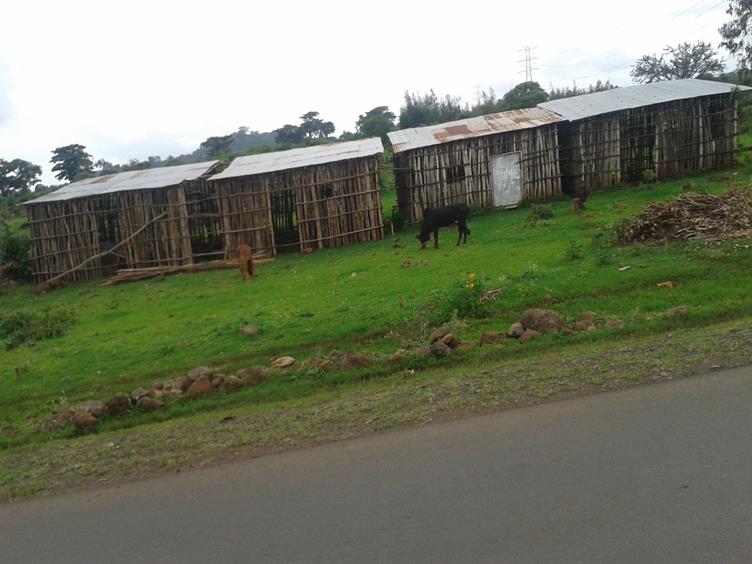 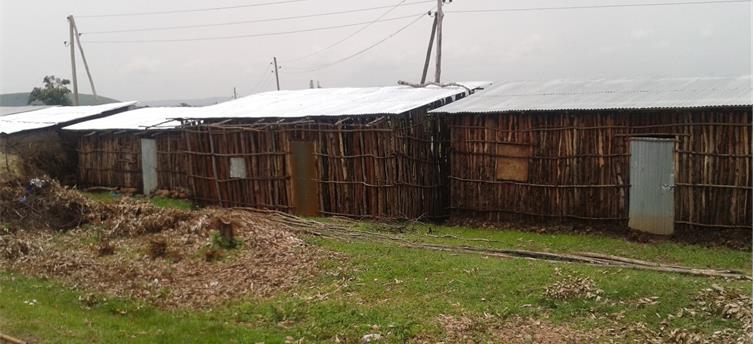 Waste disposal
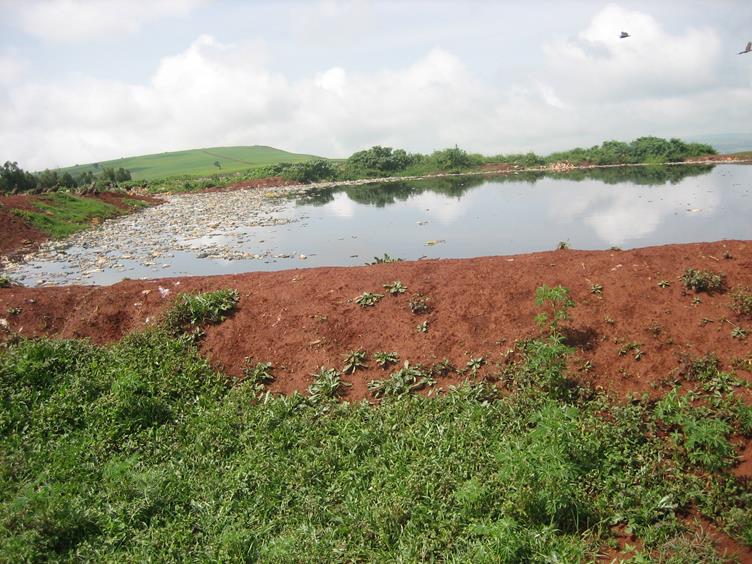 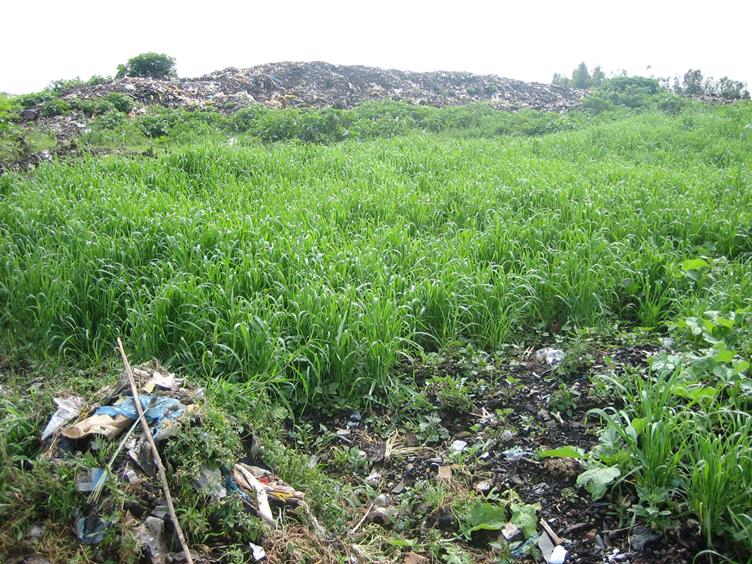 Peri-urban land rights
To study peri-urban land right issues is essential
After having general overview of the peri-urban land rights, I decided to conduct study on “Urban Expansion and Peri-urban Land Tenure Security in Ethiopia” 
Many problems but contextualized
 The state of urban expansion and peri-urban land rights 
The current expropriation and compensation practices 
The state of peri-urban land tenure disputes and resolution mechanisms
Peri-urban land rights
How to get fund and admission for my study was a challenge
The program is not delivered at home – abroad for admission  
Application for scholarship competition to 4 western countries 
One of these was APPEAR private scholarship
APPEAR was the first to award me scholarship support
I applied to BOKU for admission and the Institute of Surveying, Remote Sensing and Land Information admitted me for the PhD study
Thanking both the funding agency and the institute I started my study
Peri-urban land rights
Some important findings 
Urban areas are expanding at high rates 
The urban population is also steadily increasing
All peri-urban landholdings are not registered and titled 
Lack of sense of tenure security
Lack of support for expropriated farmers in using their money 
High incidence of peri-urban land disputes 
Between municipality and landholders
Between developers and landholders 
Policies for harmonized development of cities are needed
Cultural Exchange
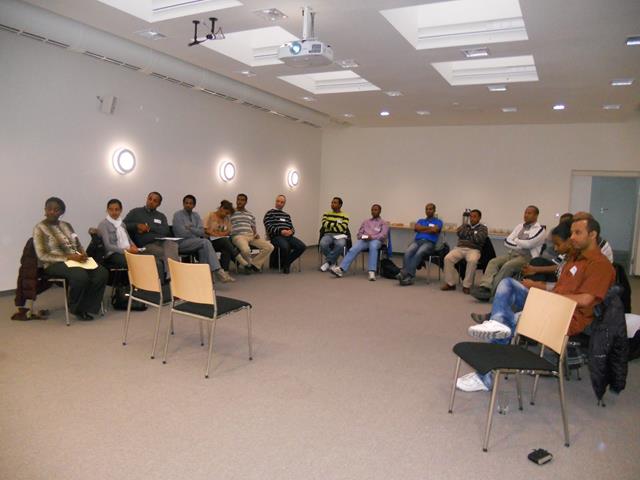 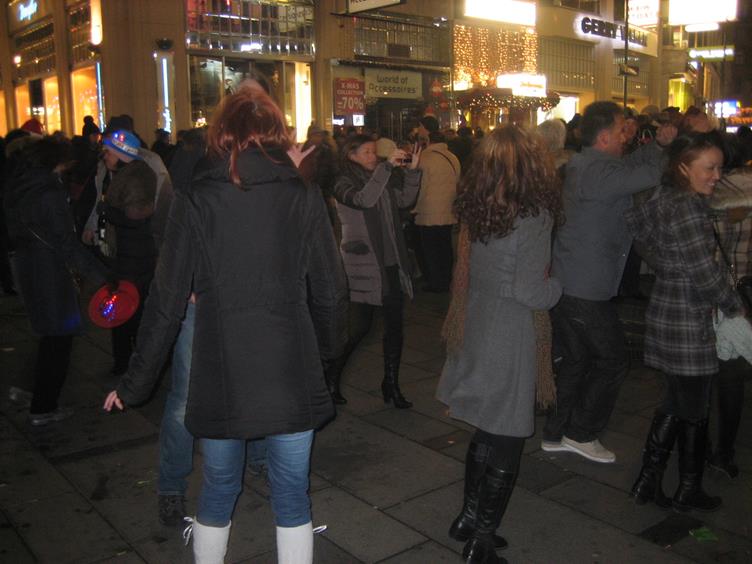 Cultural Exchange
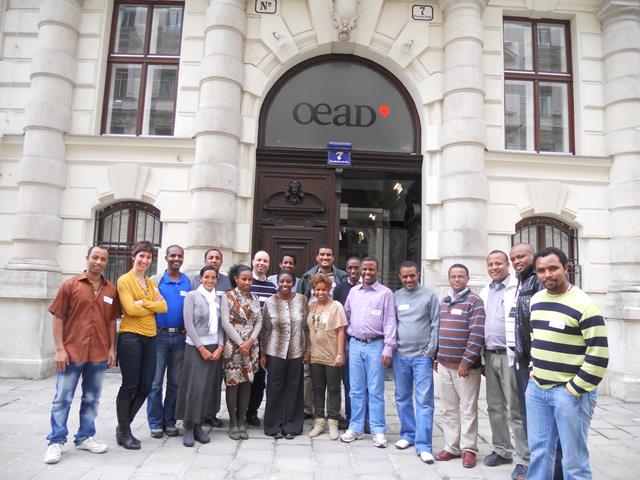 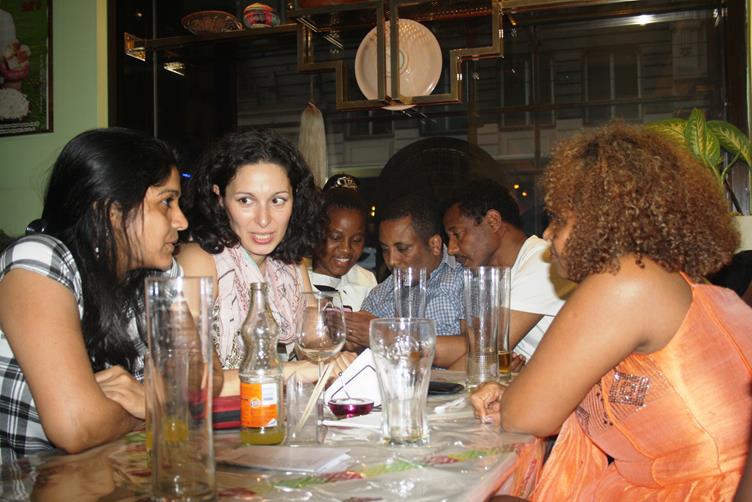 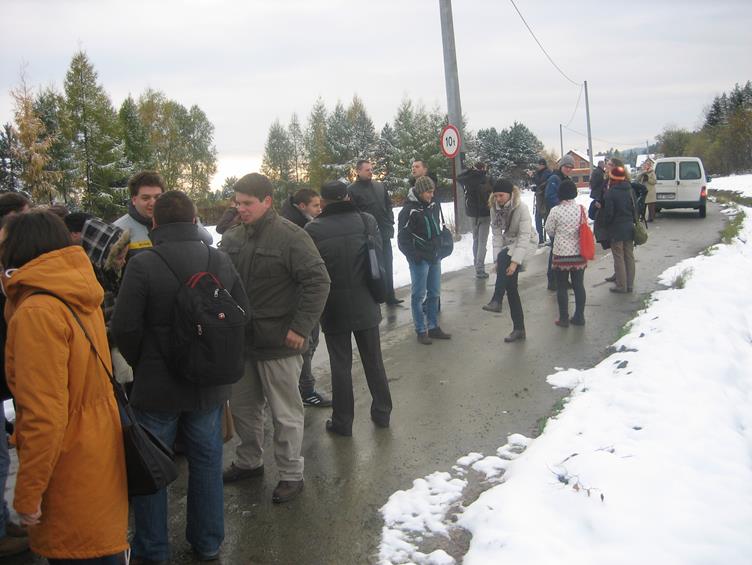 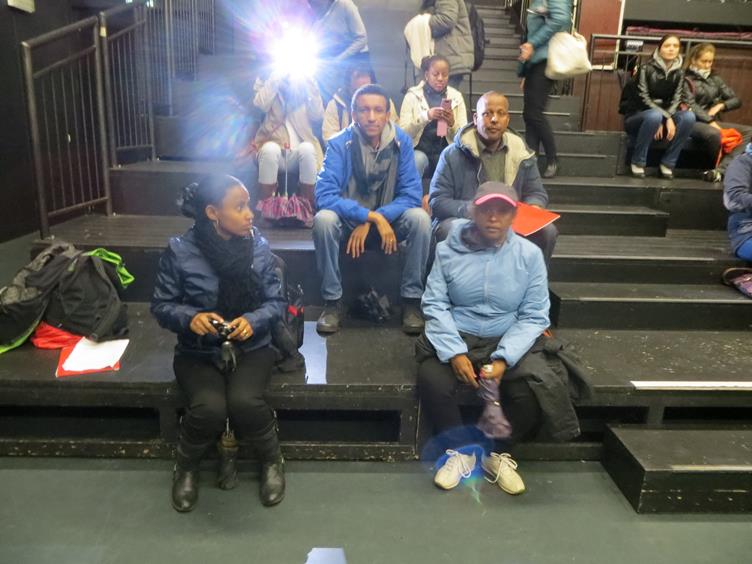 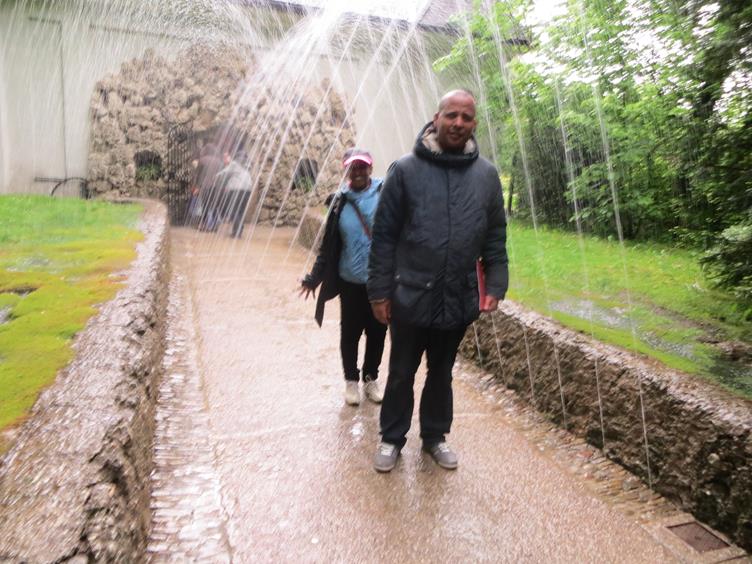 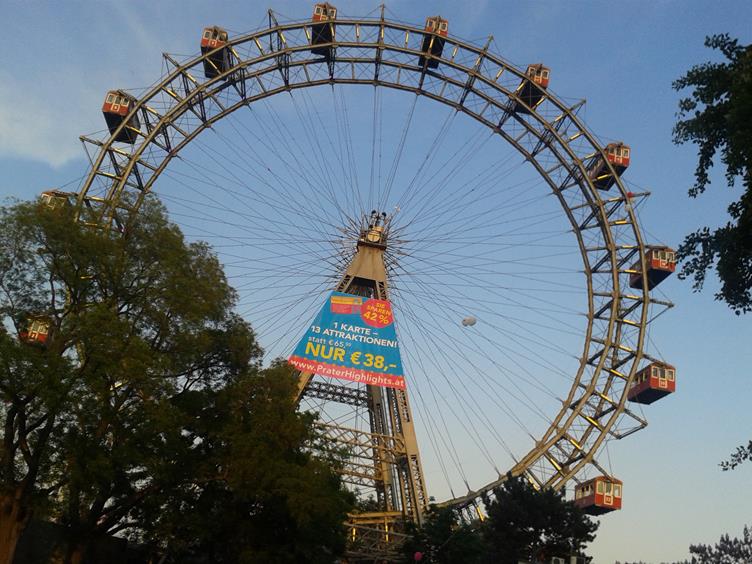 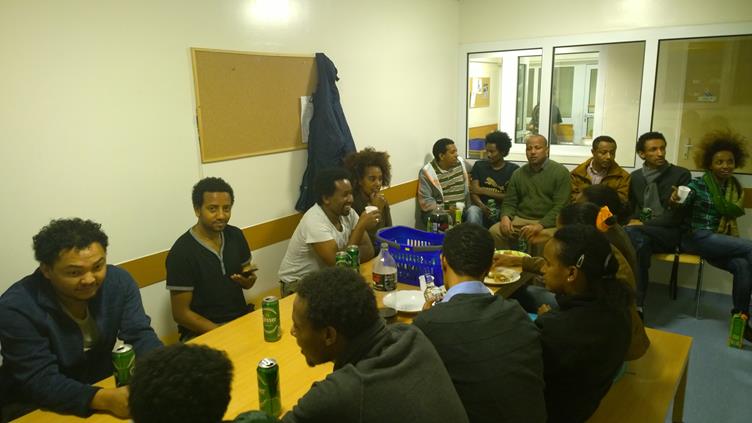 EduLAND2 – PROJECT 113
LAS
An effective land administration system (LAS) supports sustainability and is an essential source for decision making
LAS 
Land tenure
Land use  
Land value 
Land development 
It supports
Sound and transparent land policy
Resilient land use
Spatial planning
Sustainable land management
LAS
Effective land administration system is a prerequisite for good governance
One of the national priority needs of the country 
Federal government and regional governments opened LA offices
United Nation studies suggested 50,000 professionals within the next 10 years
Cadastral surveying activities are being carried out 
Financed by consortium ((World Bank, Finland, UK, EU, Norway, US, Germany and Austria) 
Establishment of Institute of Land Administration (ILA)
EduLAND2
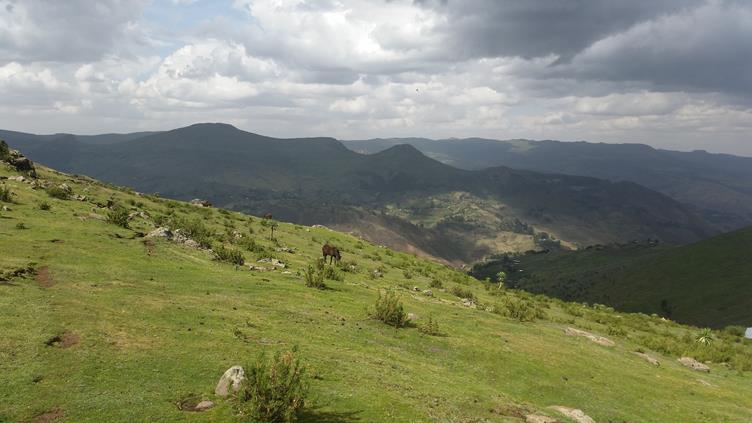 Establish land administration competence center at Debre Markos University (DMU)
DMU
300kms from Addis Abeba
Foot of Choke mountain 
Has more than 30000 students 
The academic partnership project on “Implementation of Academic Land Administration Education in Ethiopia for Supporting Sustainable Development”
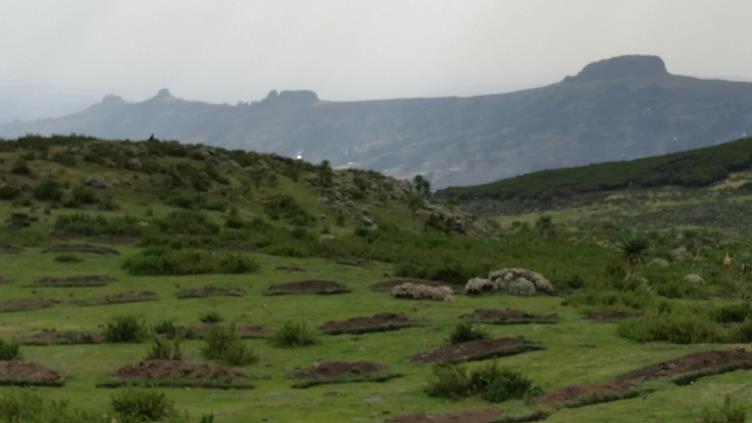 EduLAND2
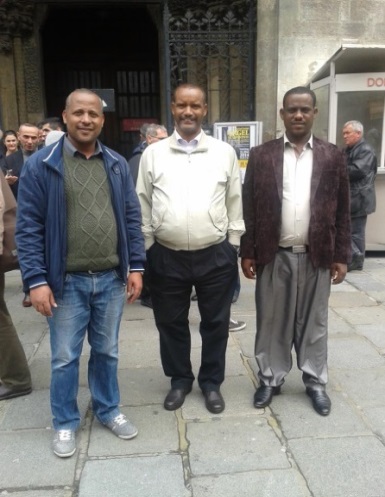 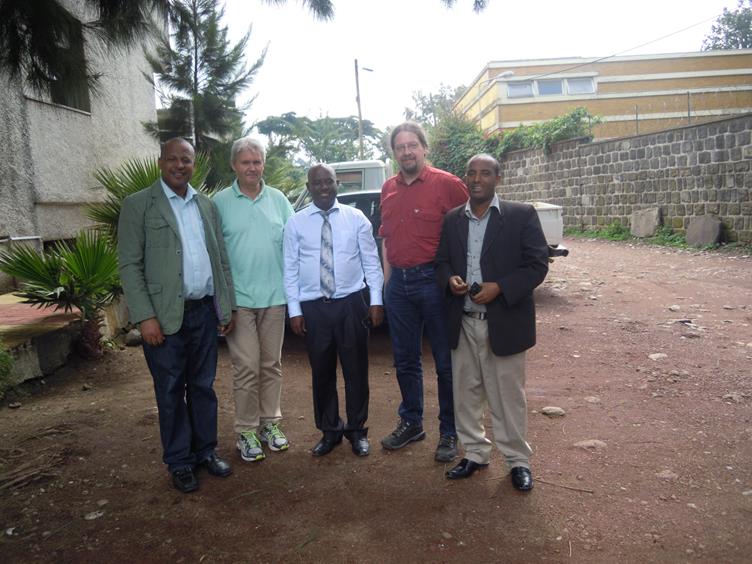 Preparatory funding 
Created partnership with two universities in Vienna (BOKU, TUW)
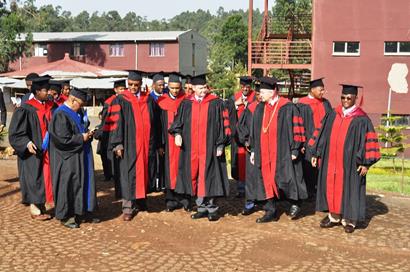 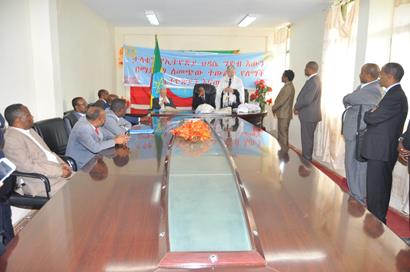 EduLAND2
Historical areas and NR
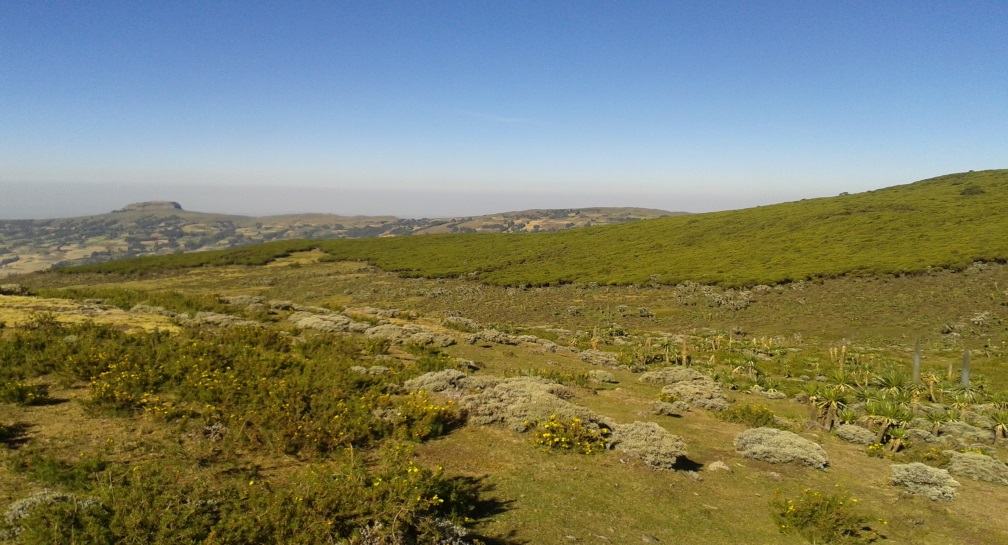 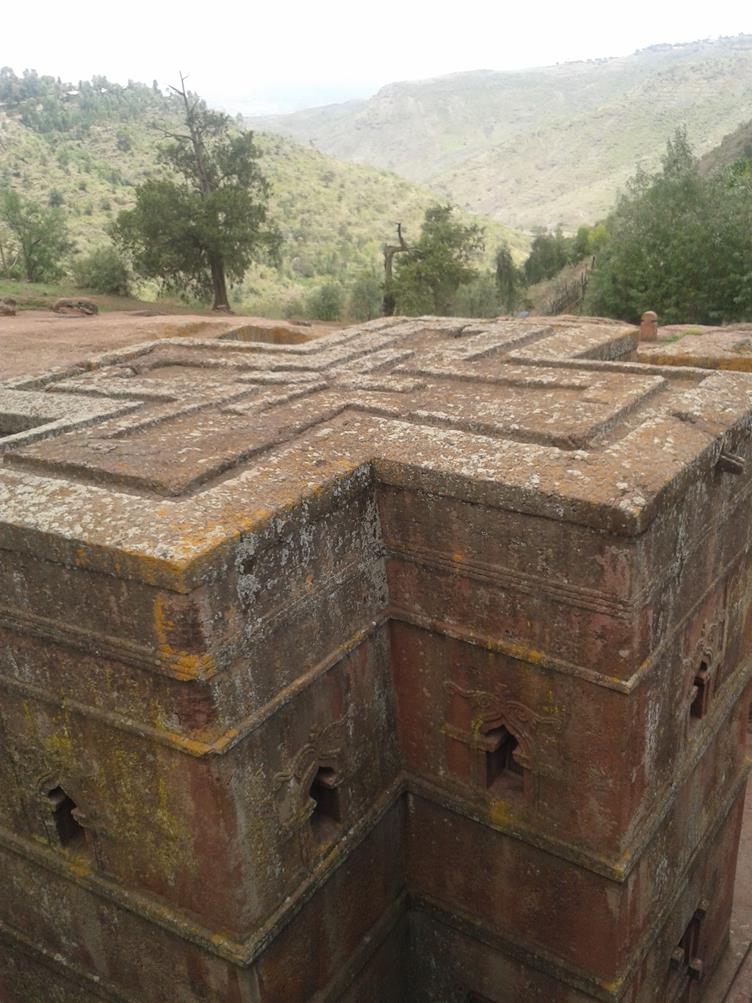 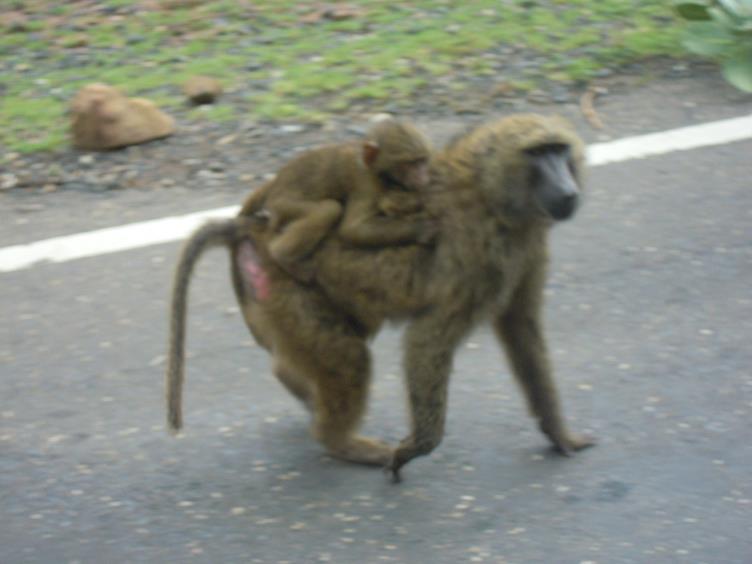 EduLAND2
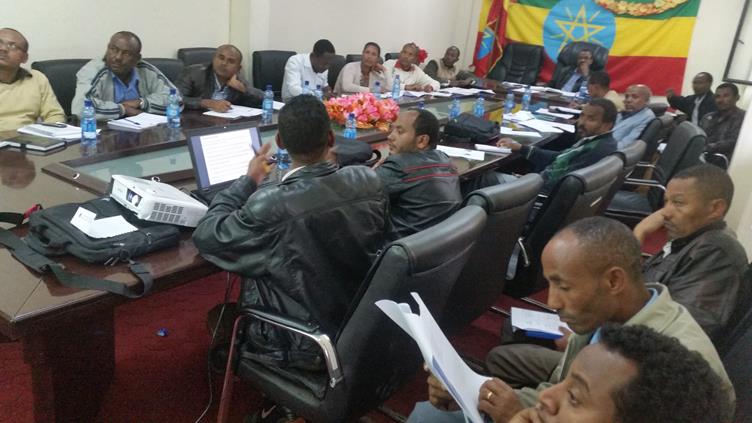 About 418,231Euros
Need assessment 
Institute of LA is officially launched in the University
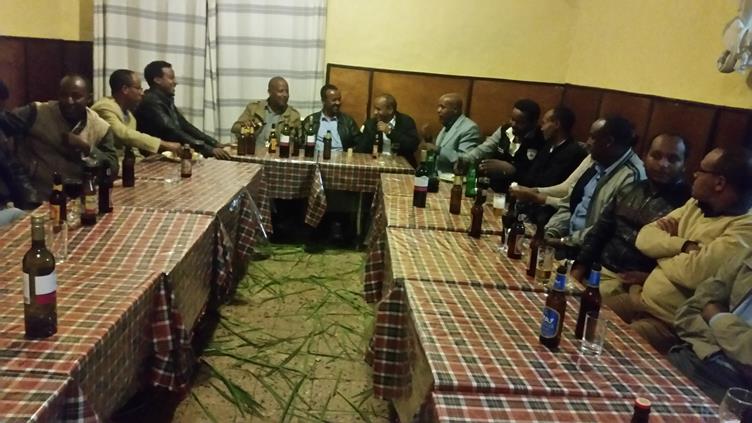 EduLAND2
47 students are enrolled 
About 70% are females
The computer lab is furnished 
3 appear scholarships provided
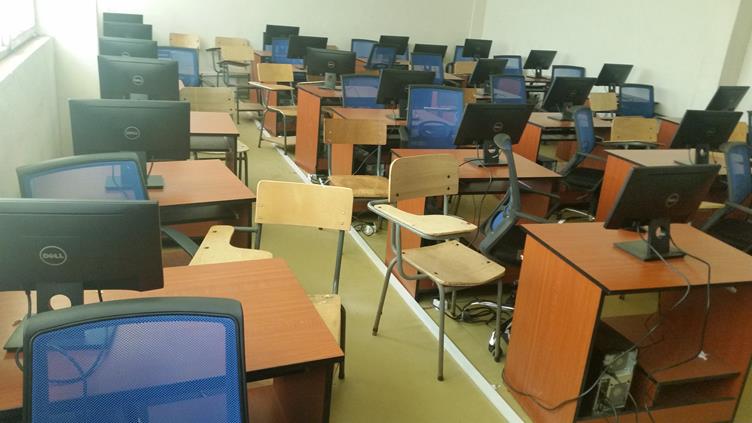 Thanks for your attention!